KAMU İHALE KANUNU
Murat DOĞAN
Mali Hizmetler Uzman Yrd
4734 SAYILI KANUNUN KAPSAMI
Kanun kapsamında bulunan  idarelerin kullanımında bulunan her türlü kaynaktan karşılanan mal veya hizmet alımları ile yapım işlerinin ihaleleri bu Kanun hükümlerine göre yürütülür.

Satım işlemleri, idarelere gelir getirici işlemler 4734 sayılı Kanun kapsamına dahil değildir. Bu işlemler 2886 sayılı Devlet İhale Kanunu hükümlerine göre gerçekleştirilir.
İHALE NEDİR ?
Kanunda yazılı usul ve şartlarla mal veya hizmet alımları ile yapım işlerinin 
istekliler arasından seçilecek birisi üzerine bırakıldığını gösteren 
ve 
ihale yetkilisinin onayını müteakip sözleşmenin imzalanmasıyla 
tamamlanan bir süreçtir.
İHALE SÜRECİ
İHALE İLANI/DAVET
İHALE DOKÜMANININ GÖRÜLMESİ, 
SATIN ALINMASI, DEĞİŞİKLİK VE AÇIKLAMA YAPILMASI
İHALE DOKÜMANININ HAZIRLANMASI
İHALE ONAYININ ALINMASI
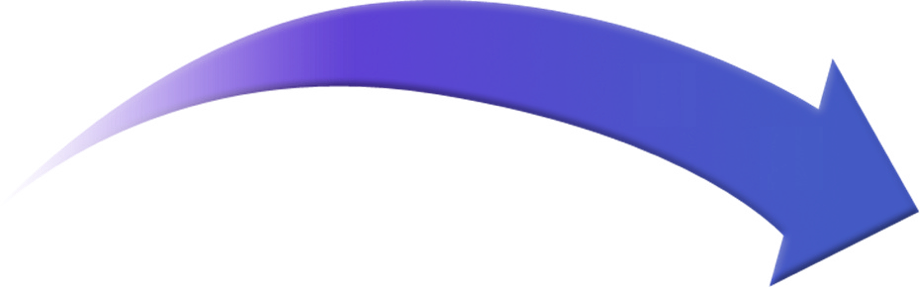 YAKLAŞIK MALİYETİN VE İHALE USULÜNÜN TESPİTİ
TEKLİFLERİN SUNULMASI
TEKLİFLERİN DEĞERLENDİRMESİ, İHALENİN KARARA BAĞLANMASI
İHTİYACIN ORTAYA ÇIKMASI
SÖZLEŞME
UYGULAMA İLKELERİ
İdareler, ihalelerde saydamlığı, rekabeti, eşit muameleyi, güvenirliği, gizliliği, kamuoyu denetimini,ihtiyaçların uygun şartlarla zamanında karşılanmasını ve kaynakların verimli kullanılmasını sağlamalıdır.
Aralarında kabul edilebilir doğal bir bağlantı olmadığı sürece mal alımı, hizmet alımı ve yapım işleri birarada ihale edilemez.
Eşik değerlerin altında kalmak amacıyla mal veya hizmet alımları ile yapım işleri kısımlara bölünemez.
Temel usuller; açık ihale usulü ve belli istekliler arasında ihale usulüdür. Kanunda belirtilen özel hallerde pazarlık usulü ile ihale yapılabilir ve doğrudan temin yoluyla ihtiyaçlar karşılanabilir.
Ödeneği bulunmayan hiçbir iş için ihaleye çıkılamaz.
İHALE KOMİSYONU
İhale yetkilisi, 
Biri başkan olmak üzere, ikisinin ihale konusu işin uzmanı olması şartıyla, ilgili idare personelinden en az dört kişinin ve
Muhasebe veya malî işlerden sorumlu bir personelin katılımıyla kurulacak en az beş ve tek sayıda kişiden oluşan ihale komisyonunu,
Yedek üyeler de dahil olmak üzere görevlendirir.
İHALE KOMİSYONU
Gerekli incelemeyi yapmalarını sağlamak amacıyla ihale işlem dosyasının birer örneği, ilân veya daveti izleyen üç gün içinde ihale komisyonu üyelerine verilir.
İhale komisyonu eksiksiz olarak toplanır. Komisyon kararları çoğunlukla alınır. Kararlarda çekimser kalınamaz.
Komisyon başkanı ve üyeleri oy ve kararlarından sorumludur.
Karşı oy kullanan komisyon üyeleri, gerekçesini komisyon kararına yazmak ve imzalamak zorundadır.
İHALE İŞLEM DOSYASIMADDE-7
İhalesi yapılacak her iş için bir işlem dosyası düzenlenir. Bu dosyada;
İhale yetkilisinden alınan onay belgesi ve eki yaklaşık maliyete ilişkin hesap cetveli,
İhale dokümanı,
İlân metinleri,
Adaylar veya istekliler tarafından sunulan başvurular veya teklifler ve diğer belgeler,
İhale komisyonu tutanak ve kararları gibi ihale süreci ile ilgili bütün belgeler bulunur.
EŞİK DEĞERLERMADDE-8
Bu Kanunun 13 ve 63 üncü maddelerinin uygulanmasında yaklaşık maliyet dikkate alınarak kullanılacak eşik değerler aşağıda belirtilmiştir:
  2016 YILI EŞİK DEĞERLER
Mal ve Hizmet alımlarında: 976.465 TL
Yapım İşlerinde : 35.804.003 TL
21/f: Pazarlık Usulu : 177.556 TL
22/d: Doğrudan Temin : 17.744 TL
(Doğrudan temin için belirlenen bu limit BAP biriminde Bilimsel Araştırma Projeleri için 3 katı olarak uygulanır.)
YAKLAŞIK MALİYETE İLİŞKİN İLKELER
İdare tarafından, Mal veya hizmet alımları ile yapım işlerinin ihalesi yapılmadan (ihale onay belgesi düzenlenmeden) önce;
Her türlü fiyat araştırması yapılarak Katma Değer Vergisi Hariç olmak üzere yaklaşık maliyet belirlenir ve dayanaklarıyla birlikte bir hesap cetvelinde gösterilir.
Yaklaşık maliyete ihale ilanlarında yer verilmez, isteklilere veya ihale süreci ile resmi ilişkisi olmayan diğer kişilere açıklan(a)maz.!!!
İHALEYE KATILIMDA YETERLİK KURALLARIMADDE 10
- İhaleye katılacak isteklilerden, 
A)EKONOMİK VE MALÎ YETERLİĞİN BELİRLENMESİ İÇİN; 
Bankalardan Temin Edilecek Belgeler,
İsteklinin Bilançosu ve Eşdeğer Belgeleri,
İsteklinin İş Hacmini Gösteren Belgeleri,
B)MESLEKİ VE TEKNİK YETERLİĞİN BELİRLENMESİ İÇİN;

İsteklinin mesleki faaliyetini sürdürdüğünü ve teklif vermeye yetkili olduğunu gösteren belgeler (Oda Kayıt Belgesi)

İş deneyim belgeleri

İsteklinin Organizasyon Yapısına ve Personel Durumuna İlişkin Belgeler

Makine ve Diğer Ekipmana İlişkin Belgeler

Kalite yönetim sistem belgesi ve çevre yönetim sistem belgesi istenir.
FİYAT ARAŞTIRMASI YAPILIRKEN DİKKAT EDİLECEK HUSUSLAR
Fiyat araştırması için yapılan çalışmalarda;
   fiyat sorulacak kişi ve kuruluşlara yazılan yazıda fiyatı tespit edilecek iş grubu, iş kalemi veya malzemenin ayrıntılı özellikleri ve standardına yer verilmeli, 
Fiyat istenecek kişi ve kuruluşlara aynı koşulları taşıyan yazılarla başvurulur ve fiyatlar Katma Değer Vergisi hariç istenmelidir.
İstenen özellikleri taşımayan fiyat bildirimleri ve proforma faturaları dikkate alınmamalıdır.
İHALE SÜRELERİ
Bütün isteklilere tekliflerini hazırlayabilmeleri için yeterli süre tanımak suretiyle;
A) Yaklaşık Maliyeti 8 İnci Maddede Yer Alan Eşik Değerlere Eşit Veya Bu Değerleri Aşan İhalelerden;
Açık ihale usulü ile yapılacak olanların ilânları, ihale tarihinden en az kırk gün önce,
Belli istekliler arasında ihale usulü ile yapılacak olanların ön yeterlik ilânları, son başvuru tarihinden en az ondört gün önce,
Pazarlık usulü ile yapılacak olanların ilânları, ihale tarihinden en az yirmibeş gün önce
Kamu İhale Bülteninde en az bir defa yayımlanmak suretiyle yapılır.
Yaklaşık maliyeti eşik değerlere eşit veya bu değerleri aşan belli istekliler arasında yapılacak ihalelerde ön yeterlik değerlendirmesi sonucunda yeterliği belirlenen adaylara ihale gününden en az kırk gün önce davet mektubu gönderilmesi zorunludur.
B) Yaklaşık Maliyeti 8 İnci Maddede Belirtilen Eşik Değerlerin Altında Kalan İhalelerden;
TEKNİK ŞARTNAME
İhale konusu mal veya hizmet alımları ile yapım işlerinin her türlü özelliğini belirten idari ve teknik şartnamelerin idarelerce hazırlanması esastır.
ANCAK; Yapılacak olan işin özelliği nedeniyle teknik şartnamenin idarelerce hazırlanmasının mümkün olmadığının ihale yetkilisi tarafından onaylanması kaydıyla, teknik şartnameler, Kamu İhale Kanunu hükümlerine göre Danışmanlık Hizmet Alımı olarak hazırlattırılabilir. 
Böyle bir durumda;  öncelikle Danışmanlık Hizmet Alımı ihalesi,
Daha sonra teknik şartnameye göre asıl işin ihalesinin yapılması gerekecektir.
TEKNİK ŞARTNAME  (GENEL KRİTERLER)
İhale konusu mal veya hizmet alımları ile yapım işlerinin teknik kriterlerine ihale dokümanının bir parçası olan teknik şartnamelerde yer verilir.
   Belirlenecek Teknik Kriterler;
Verimliliği ve fonksiyonelliği sağlamaya yönelik olacak, 
Rekabeti engelleyici hususlar içermeyecek ve 
Bütün istekliler için fırsat eşitliği sağlayacaktır.
TEKNİK ŞARTNAME(Belirli Standartlara Yer Verilmesi-Marka Model)
Teknik şartnamelerde, varsa ulusal ve/veya uluslararası teknik standartlara uygunluğu sağlamaya yönelik düzenlemeler de yapılır.
Bu şartnamelerde teknik özelliklere ve tanımlamalara yer verilir.
Belli bir marka, model, patent, menşei, kaynak veya ürün belirtilemez ve belirli bir marka veya modele yönelik özellik ve tanımlamalara yer verilmeyecektir.
Ancak, ulusal ve/veya uluslararası teknik standartların bulunmaması veya teknik özelliklerin belirlenmesinin mümkün olmaması hallerinde “veya dengi” ifadesine yer verilmek şartıyla marka veya model belirtilebilir.
İHALE USULLERİ VE UYGULAMASI
İdarelerce mal veya hizmet alımları ile yapım işlerinin ihalelerinde aşağıdaki usullerden biri uygulanır;
Açık ihale usulü.
Belli istekliler arasında ihale usulü.
Pazarlık usulü
İHALE USULLERİ
BELLİ İSTEKLİLER ARASINDA İHALE USULÜ
 Yapılacak ön yeterlik değerlendirmesi sonucunda idarece davet edilen isteklilerin teklif verebildiği usuldür.
AÇIK İHALE USULÜ
Bütün isteklilerin teklif verebildiği usuldür.
BELLİ İSTEKLİLER ARASINDA İHALE USULÜ
İşin özelliğinin uzmanlık ve/veya yüksek teknoloji gerektirmesi nedeniyle açık ihale usulünün uygulanamadığı mal veya hizmet alımları ile yapım işlerinin ihalesi bu usule göre yaptırılabilir.

Bu usulde; ihaleye davet edilebilecek aday sayısının beşten az olması veya teklif veren istekli sayısının üçten az olması halinde ihale iptal edilir.
PAZARLIK USULUMADDE-21
Aşağıda belirtilen hallerde pazarlık usulü ile ihale yapılabilir:
a)Açık ihale usulü veya belli istekliler arasında ihale usulü ile yapılan ihale sonucunda teklif çıkmaması.
b)Doğal afetler, salgın hastalıklar, can veya mal kaybı tehlikesi gibi ani ve beklenmeyen veya idare tarafından önceden öngörülemeyen olayların ortaya çıkması üzerine ihalenin ivedi olarak yapılmasının zorunlu olması.
c)Savunma ve güvenlikle ilgili özel durumların ortaya çıkması üzerine ihalenin ivedi olarak yapılmasının zorunlu olması.
d)İhalenin, araştırma ve geliştirme sürecine ihtiyaç gösteren ve seri üretime konu olmayan nitelikte olması.
e)İhale konusu mal veya hizmet alımları ile yapım işlerinin özgün nitelikte ve karmaşık olması nedeniyle teknik ve malî özelliklerinin gerekli olan netlikte belirlenememesi.
f) İdarelerin yaklaşık maliyeti (177.556 TL) kadar olan mamul mal, malzeme veya hizmet alımları.
DOĞRUDAN TEMİNMADDE-22
Aşağıda belirtilen hallerde ihtiyaçların ilân yapılmaksızın ve teminat alınmaksızın doğrudan temini usulüne başvurulabilir:
a)İhtiyacın sadece gerçek veya tüzel tek kişi tarafından karşılanabileceğinin tespit edilmesi. (PTT)
b)Sadece gerçek veya tüzel tek kişinin ihtiyaç ile ilgili özel bir hakka sahip olması. (Yetkili Servis)
c)Mevcut mal, ekipman, teknoloji veya hizmetlerle uyumun ve standardizasyonun sağlanması için zorunlu olan mal ve hizmetlerin, asıl sözleşmeye dayalı olarak düzenlenecek ve toplam süreleri üç yılı geçmeyecek sözleşmelerle ilk alım yapılan gerçek veya tüzel kişiden alınması. (Yazılım vb.)
d)Büyükşehir belediyesi sınırları dahilinde bulunan idarelerin (53.261 TL), diğer idarelerin (17.744 TL) sını aşmayan ihtiyaçları ile temsil ağırlama faaliyetleri kapsamında yapılacak konaklama, seyahat ve iaşeye ilişkin alımlar. 
e)İdarelerin ihtiyacına uygun taşınmaz mal alımı veya kiralanması.
f)Özelliğinden ve belli süre içinde kullanılma zorunluluğundan dolayı stoklanması ekonomik olmayan veya acil durumlarda kullanılacak olan ilaç, aşı, serum, anti-serum, kan ve kan ürünleri ile ortez, protez gibi uygulama esnasında hastaya göre belirlenebilen ve hastaya özgü tıbbî sarf malzemeleri, test ve tetkik sarf malzemeleri alımları.
g) Milletlerarası tahkim yoluyla çözülmesi öngörülen uyuşmazlıklarla ilgili davalarda, Kanun kapsamındaki idareleri temsil ve savunmak üzere Türk veya yabancı uyruklu avukatlardan ya da avukatlık ortaklıklarından yapılacak hizmet alımları.
DOĞRUDAN TEMİN
22 nci maddenin (a) / (b) / (c) bentleri kapsamında tek kaynaktan temin edilen mallara ilişkin formun düzenlenerek ödeme  emri belgesi ekine eklenmesi,

  Doğrudan Temin Onayında;
-Avans verilip verilmeyeceği 
-Fiyat farkı verilip verilmeyeceği 
-Sözleşme yapılıp yapılmayacağının, belirtilmesi gerekir.
İHALE DOKÜMANININ İÇERİĞİ
İdareler tarafından hazırlanacak olan ihale dokümanında; 
1. İsteklilere talimatları da içeren idari şartnameler,
2. Sözleşme tasarısı,
3. Teknik şartname (yapım işlerinde proje dahil)
4. Gerekli diğer belge ve bilgiler (standart formlar, birim fiyat tarifleri vs.)
bulunur.
İhale dokümanında yapılan düzenlemeler birbirine aykırı olamaz.
TEKLİFLERİN GEÇERLİLİK SÜRESİMADDE-32
Tekliflerin geçerlilik süresi ihale dokümanında belirtilir.

İdarece ihtiyaç duyulması halinde bu süre, teklif ve sözleşme koşulları değiştirilmemek ile isteklinin kabulü kaydıyla, en fazla ihale dokümanında belirtilen teklif geçerlilik süresi kadar uzatılabilir.
GEÇİCİ TEMİNATMADDE-33
İhalelerde, teklif edilen bedelin % 3'ünden az olmamak üzere, istekli tarafından verilecek tutarda geçici teminat alınır. (süresi teklif geçerlilik süresinden 30 gün fazla olmalıdır.)
İhale dokümanında belirtilmesi şartıyla, danışmanlık hizmeti ihalelerinde geçici teminat alınması zorunlu değildir.
Teminat Olarak Kabul Edilecek Değerler;
Tedavüldeki Türk Parası
Bankalar ve özel finans kurumları tarafından verilen teminat mektupları
Devlet İç Borçlanma Senetleri ve bu senetler yerine düzenlenen belgelerdir.
İHALE KOMİSYONU ÇALIŞMALARI
1. OTURUM
ZARF AÇMADAN ÖNCEKİ İŞLEMLER
Teklifler ihale dokümanında belirtilen ihale saatine kadar idareye verilir. 
İhale komisyonunca ihale dokümanında belirtilen saatte kaç teklif verilmiş olduğu bir tutanakla tespit edilerek, hazır bulunanlara duyurulur ve hemen ihaleye başlanır.
İhale komisyonu teklif zarflarını alınış sırasına göre inceler ve şekil yönünden incelenmesi yapılır.(4734/30-1 md.)Uygun olmayanlar ihale dışı bırakılır.
ZARFLARIN AÇILMASI  MADDE-36
Zarflar isteklilerle birlikte hazır bulunanlar önünde alınış sırasına göre açılır.
İsteklilerin belgelerinin eksik olup olmadığı ve teklif mektubu ile geçici teminatlarının usulüne uygun olup olmadığının  kontrolu yapılır.
Belgeleri eksik veya teklif mektubu ile geçici teminatı usulüne uygun olmayan istekliler  tutanakla tespit edilir.
İstekliler ile Teklif fiyatları ve Yaklaşık Maliyet Tutarı açıklanır.
Bu işlemlere ilişkin hazırlanan tutanak ihale komisyonunca imzalanır. 
Komisyon Başkanınca Onaylanmış suretleri isteyenlere imza karşılığı verilir ve 
Bu aşamada; hiçbir teklifin reddine veya kabulüne karar verilmez, teklifi oluşturan belgeler düzeltilemez ve tamamlanamaz.
Teklifler ihale komisyonunca hemen değerlendirilmek üzere oturum kapatılır.
2. OTURUM-TEKLİFLERİN DEĞERLENDİRİLMESİ MADDE-37
Belgeleri eksik olduğu veya teklif mektubu ile geçici teminatı usulüne uygun olmadığı 36 ncı maddeye göre ilk oturumda tespit edilen isteklilerin tekliflerinin değerlendirme dışı bırakılmasına karar verilir. 
Ancak, teklifin esasını değiştirecek nitelikte olmaması kaydıyla belgelerde önemsiz bilgi eksikliği bulunması halinde,  idarece belirlenen sürede isteklilerden bu eksik bilgilerin tamamlanması yazılı olarak istenir. Bu sürede eksiklileri tamamlamayan istekliler değerlendirme dışı bırakılır.
Bu işlemler sonucunda belgeleri eksiksiz ve teklif mektubu ile geçici teminatı usulüne uygun olan isteklilerin tekliflerinin ayrıntılı değerlendirilmesine geçilir.
Bu aşamada, isteklilerin ihale konusu işi yapabilme kapasitelerini belirleyen yeterlik kriterlerine ve tekliflerin ihale dokümanında belirtilen şartlara uygun olup olmadığı ile birim fiyat teklif cetvelerinde aritmetik hata bulunup bulunmadığı incelenir.

Uygun olmadığı belirlenen isteklilerin teklifleri ile birim fiyat teklif cetvelerinde aritmetik hata bulunan teklifler değerlendirme dışı bırakılır.
AŞIRI DÜŞÜK TEKLİFLER
İhale komisyonu verilen teklifleri 37 nci maddeye göre değerlendirdikten sonra;
Diğer tekliflere veya idarenin tespit ettiği yaklaşık maliyete göre teklif fiyatı aşırı düşük olanları tespit eder.
Bu teklifleri reddetmeden önce, belirlediği süre içinde teklif sahiplerinden teklifte önemli olduğunu tespit ettiği bileşenler ile ilgili ayrıntıları yazılı olarak ister.
İHALE KOMİSYONU;
a) İmalat sürecinin, verilen hizmetin ve yapım yönteminin ekonomik olması,
b) Seçilen teknik çözümler ve teklif sahibinin mal ve hizmetlerin temini veya yapım işinin yerine getirilmesinde kullanacağı avantajlı koşullar,
c) Teklif edilen mal, hizmet veya yapım işinin özgünlüğü,
gibi hususlarda yapılan yazılı açıklamaları dikkate alarak, aşırı düşük teklifleri değerlendirir. Bu değerlendirme sonucunda, açıklamaları yeterli görülmeyen veya yazılı açıklamada bulunmayan isteklilerin teklifleri reddedilir.
BÜTÜN TEKLİFLERİN REDDEDİLMESİ VE İHALENİN İPTALİ
İhale komisyonu kararı üzerine idare, verilmiş olan bütün teklifleri reddederek ihaleyi iptal etmekte serbesttir.
İhalenin iptal edilmesi halinde bu durum bütün isteklilere derhal bildirilir.
İdare bütün tekliflerin reddedilmesi nedeniyle herhangi bir yükümlülük altına girmez.
Ancak, idare isteklilerin talepte bulunması halinde, ihalenin iptal edilme gerekçelerini talep eden isteklilere bildirir.
İHALENİN KARARA BAĞLANMASI VE ONAYLANMASI
Yapılan değerlendirme sonucunda ihale, ekonomik açıdan en avantajlı teklifi veren isteklinin üzerinde bırakılır.
İhale komisyonu gerekçeli kararını belirleyerek, ihale yetkilisinin onayına sunar.
İhale yetkilisi, karar tarihini izleyen en geç beş iş günü içinde ihale kararını onaylar veya gerekçesini açıkça belirtmek suretiyle iptal eder.
İhale; kararın onaylanması halinde geçerli, iptal edilmesi halinde ise hükümsüz sayılır.
İhale kararları ihale yetkilisince onaylanmadan önce idareler, ihale üzerinde kalan istekli ile varsa ekonomik açıdan en avantajlı ikinci teklif sahibi isteklinin ihalelere katılmaktan yasaklı olup olmadığını teyit ettirerek buna ilişkin belgeyi ihale kararına eklemek zorundadır. İki isteklinin de yasaklı çıkması durumunda ihale iptal edilir.
KESİNLEŞEN İHALE KARARLARININ BİLDİRİLMESİ(MADDE-41)
İhale sonucu, ihale kararının ihale yetkilisi tarafından onaylandığı günü izleyen en geç üç gün içinde, ihale üzerinde bırakılan dahil olmak üzere, ihaleye teklif veren bütün isteklilere bildirilir.
İhale kararının ihale yetkilisi tarafından iptal edilmesi durumunda da isteklilere gerekçeleri belirtilmek suretiyle bildirim yapılır.
İhale sonucunun bütün isteklilere bildiriminden itibaren; 21 inci maddenin (b) ve (c) bentlerine (Pazarlık Usulu) göre yapılan ihalelerde beş gün, 
Diğer hallerde ise on gün geçmedikçe sözleşme imzalanamaz.
SÖZLEŞMEYE DAVETMADDE-42
41 inci maddede belirtilen sürelerin bitimini, ön mali kontrol yapılması(Mali hizmetler biriminin vizesi) gereken hallerde ise bu kontrolün tamamlandığı tarihi (vizenin yapıldığının bildirilmesini) izleyen günden itibaren üç gün içinde ihale üzerinde bırakılan istekliye, tebliğ tarihini izleyen on gün içinde kesin teminatı vermek suretiyle sözleşmeyi imzalaması hususu bildirilir.
Sözleşme 10 gün içinde yapılmalıdır.
KESİN TEMİNATMADDE-43
Taahhüdün sözleşme ve ihale dokümanı hükümlerine uygun olarak yerine getirilmesini sağlamak amacıyla, sözleşmenin yapılmasından önce ihale üzerinde kalan istekliden ihale bedeli üzerinden hesaplanmak suretiyle % 6 oranında kesin teminat alınır.
SÖZLEŞME YAPILMASINDA İSTEKLİNİN GÖREV VE SORUMLULUĞUMADDE-44
İhale üzerinde kalan istekli kesin teminatı vererek sözleşmeyi 10 gün içinde imzalamak zorundadır.
Sözleşme imzalandıktan hemen sonra geçici teminat (%3)  iade edilir.
Bu zorunluluklara uyulmadığı takdirde, protesto çekmeye ve hüküm almaya gerek kalmaksızın ihale üzerinde kalan isteklinin geçici teminatı gelir kaydedilir.
Bu durumda idare, 2’nci firma ile ihale yetkilisince uygun görülmesi kaydıyla, sözleşme imzalanabilir.
SÖZLEŞME YAPILMASINDA İDARENİN GÖREV VE SORUMLULUĞUMADDE-45
İdare, süresi içinde sözleşme yapılması hususunda kendisine düşen görevleri yapmakla yükümlüdür.
İdarenin bu yükümlülüğü yerine getirmemesi halinde, istekli sürenin bitmesini izleyen günden itibaren en geç beş gün içinde, on gün süreli bir noter ihbarnamesi ile bildirmek şartıyla, taahhüdünden vazgeçebilir.
Bu takdirde geçici teminat geri verilir ve 
İstekli teminat vermek için yaptığı belgelendirilmiş giderleri istemeye hak kazanır. Bu zarar, sebep olanlara tazmin ettirilir.
İHALENİN SÖZLEŞMEYE BAĞLANMASIMADDE-46
Yapılan bütün ihaleler bir sözleşmeye bağlanır.
Sözleşmeler idarece hazırlanır ve ihale yetkilisi ile yüklenici tarafından imzalanır.
İhale dokümanında belirtilen şartlara aykırı sözleşme düzenlenemez.
SONUÇ BİLDİRİMİMADDE-47
Bu Kanun kapsamında yer alan idarelerin yapım işleri ile mal ve hizmet alımlarının sonuçları, 42 nci maddeye(Sözleşmeye Davet) göre gönderilenler hariç, en geç on beş gün içinde Kuruma bildirilir. 
Bu sonuçlardan Kanun kapsamındaki ihalelere ilişkin olanlar Kurum tarafından Kamu İhale Bülteninde yayımlanır.
İDAREYE ŞİKAYET BAŞVURUSUMADDE-55
Şikayet başvurusu, ihale sürecindeki işlem veya eylemlerin hukuka aykırılığı iddiasıyla bu işlem veya eylemlerin farkına varıldığı veya farkına varılmış olması gereken tarihi izleyen günden itibaren;
21 inci maddenin (b) ve (c) bentlerine göre yapılan ihalelerde beş gün
Diğer hallerde ise on gün içinde ve 
Sözleşmenin imzalanmasından önce, ihaleyi yapan idareye yapılır.
İlanda yer alan hususlara yönelik başvuruların süresi ilk ilan tarihinden, 
Ön yeterlik veya ihale dokümanının ilana yansımayan diğer hükümlerine yönelik başvuruların süresi ise dokümanın satın alındığı tarihte başlar.
İdare, şikayet başvurusu üzerine gerekli incelemeyi yaparak on gün içinde gerekçeli bir karar alır.
KİK’E İTİRAZEN ŞİKAYET BAŞVURUSU
İdarenin on gün içinde karar almaması durumunda başvuru sahibi tarafından karar verme süresinin bitimini,
Süresinde alınan kararın uygun bulunmaması durumunda ise başvuru sahibi dahil aday, istekli veya istekli olabilecekler tarafından idarece alınan kararın bildirimini izleyen on gün içinde Kuruma(KİK) itirazen şikayet başvurusunda bulunulabilir.
Kurum, itirazen şikayete ilişkin nihai kararını, incelenen ihaleye ilişkin gerekli bilgi ve belgeler ile ihale işlem dosyasının kayıtlara alındığı tarihi izleyen yirmi gün içinde vermek zorundadır. 
İhalenin iptaline ilişkin işlem ve kararlardan, sadece şikayet ve itirazen şikayet üzerine alınanlar itirazen şikayete konu edilebilir ve bu kararlara karşı beş gün içinde doğrudan Kuruma başvuruda bulunulabilir.
İdareler hukuki durumda değişiklik yaratan Kurul kararlarının gerektirdiği işlemleri ivedilikle yerine getirmek zorundadır.
İHALELERE KATILMAKTAN YASAKLAMAMADDE-58
17 nci maddede belirtilen fiil veya davranışlarda bulundukları tespit edilenler hakkında fiil veya davranışlarının özelliğine göre, bir yıldan az olmamak üzere iki yıla kadar,
Üzerine ihale yapıldığı halde mücbir sebep halleri dışında usulüne göre sözleşme yapmayanlar hakkında ise altı aydan az olmamak üzere bir yıla kadar,
bütün kamu kurum ve kuruluşlarının ihalelerine katılmaktan yasaklama kararı verilir.
YASAK FİİL VEYA DAVRANIŞLAR
MADDE-17
a) Hile, vaat, tehdit, nüfuz kullanma, çıkar sağlama, anlaşma, irtikap, rüşvet suretiyle veya başka yollarla ihaleye ilişkin işlemlere fesat karıştırmak veya buna teşebbüs etmek.
b) İsteklileri tereddüde düşürmek, katılımı engellemek, isteklilere anlaşma teklifinde bulunmak veya teşvik etmek,rekabeti veya ihale kararını etkileyecek davranışlarda bulunmak.
c) Sahte belge veya sahte teminat düzenlemek, kullanmak veya bunlara teşebbüs etmek.
d) Alternatif teklif verebilme halleri dışında, ihalelerde bir istekli tarafından kendisi veya başkaları adına doğrudan veya dolaylı olarak, asaleten ya da vekaleten birden fazla teklif vermek
e) İhaleye katılamayacağı belirtildiği halde ihaleye katılmak
Yasaklama kararları, yasaklamayı gerektiren fiil veya davranışın tespit edildiği tarihi izleyen en geç kırk beş gün içinde verilir.

Verilen bu karar Resmi Gazetede yayımlanmak üzere en geç on beş gün içinde gönderilir ve yayımı tarihinde yürürlüğe girer.

Bu kararlar Kamu İhale Kurumunca izlenerek, kamu ihalelerine katılmaktan yasaklı olanlara ilişkin siciller tutulur.
TEŞEKKÜRLER…